Manual de Chamada Siga
Jonathan Ferreira
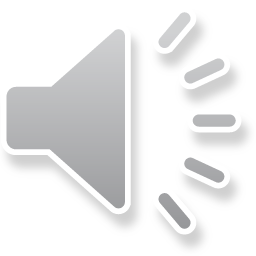 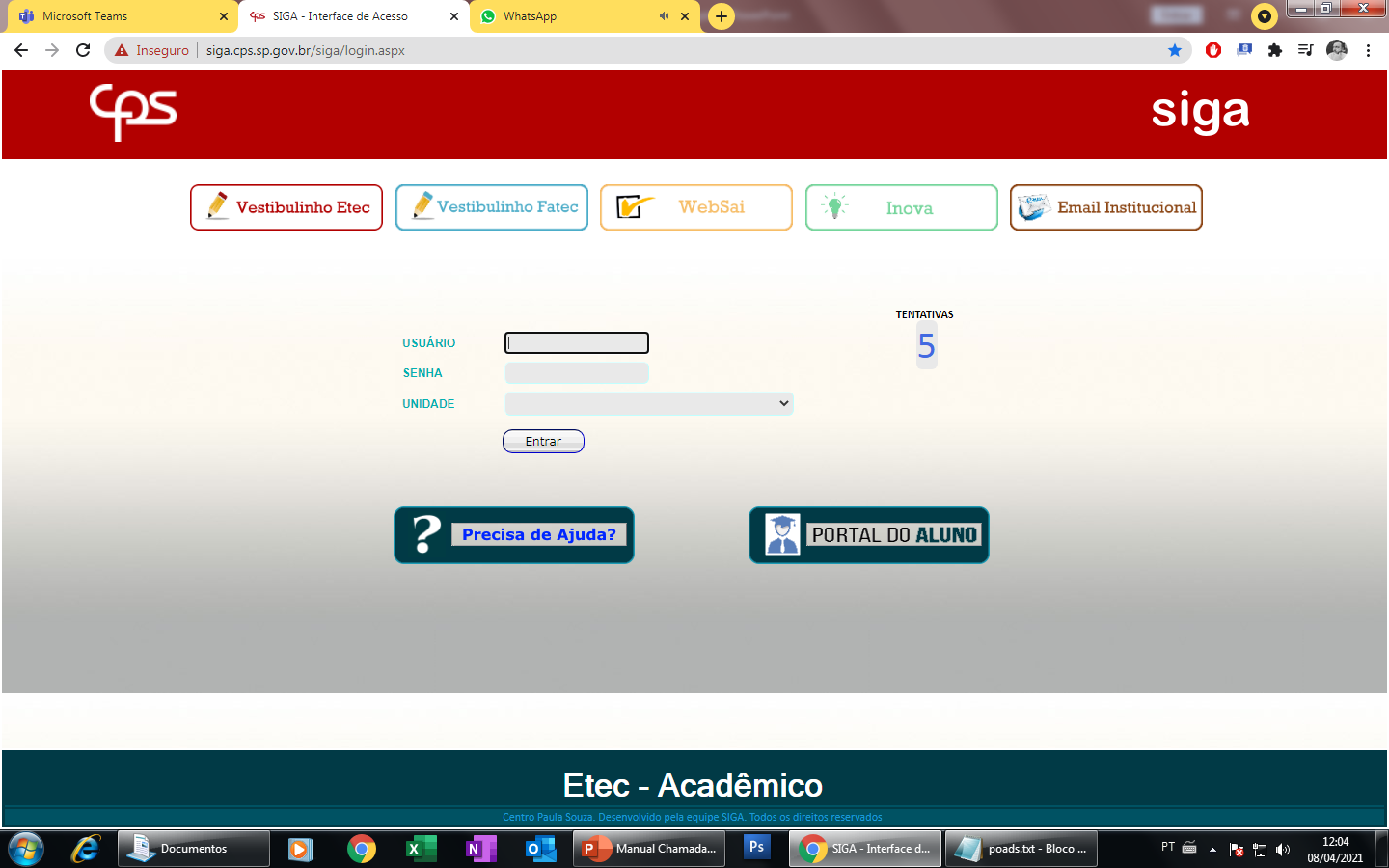 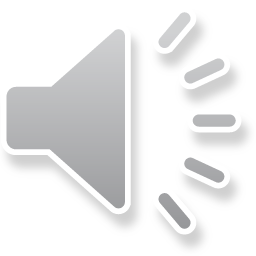 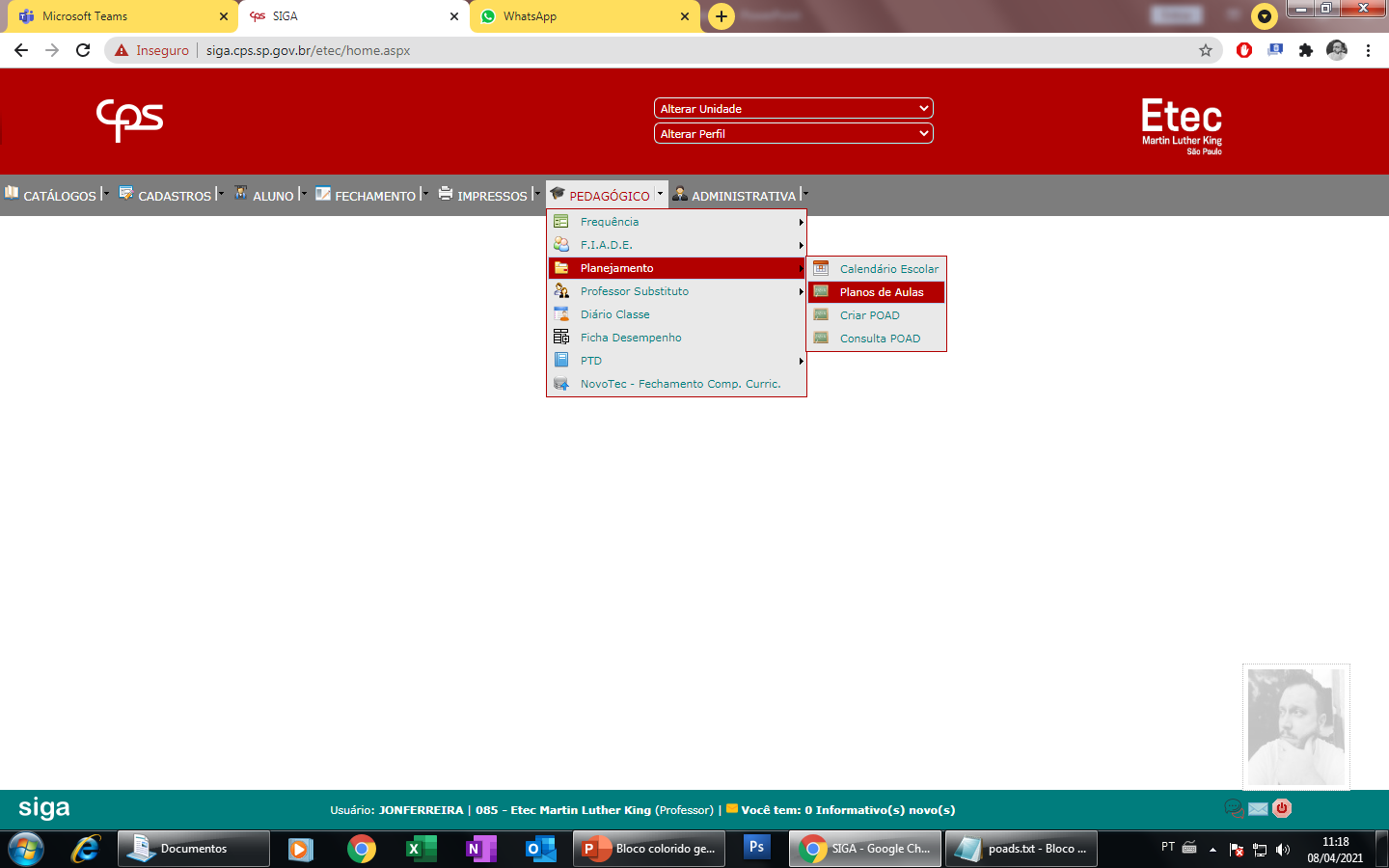 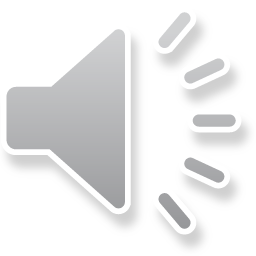 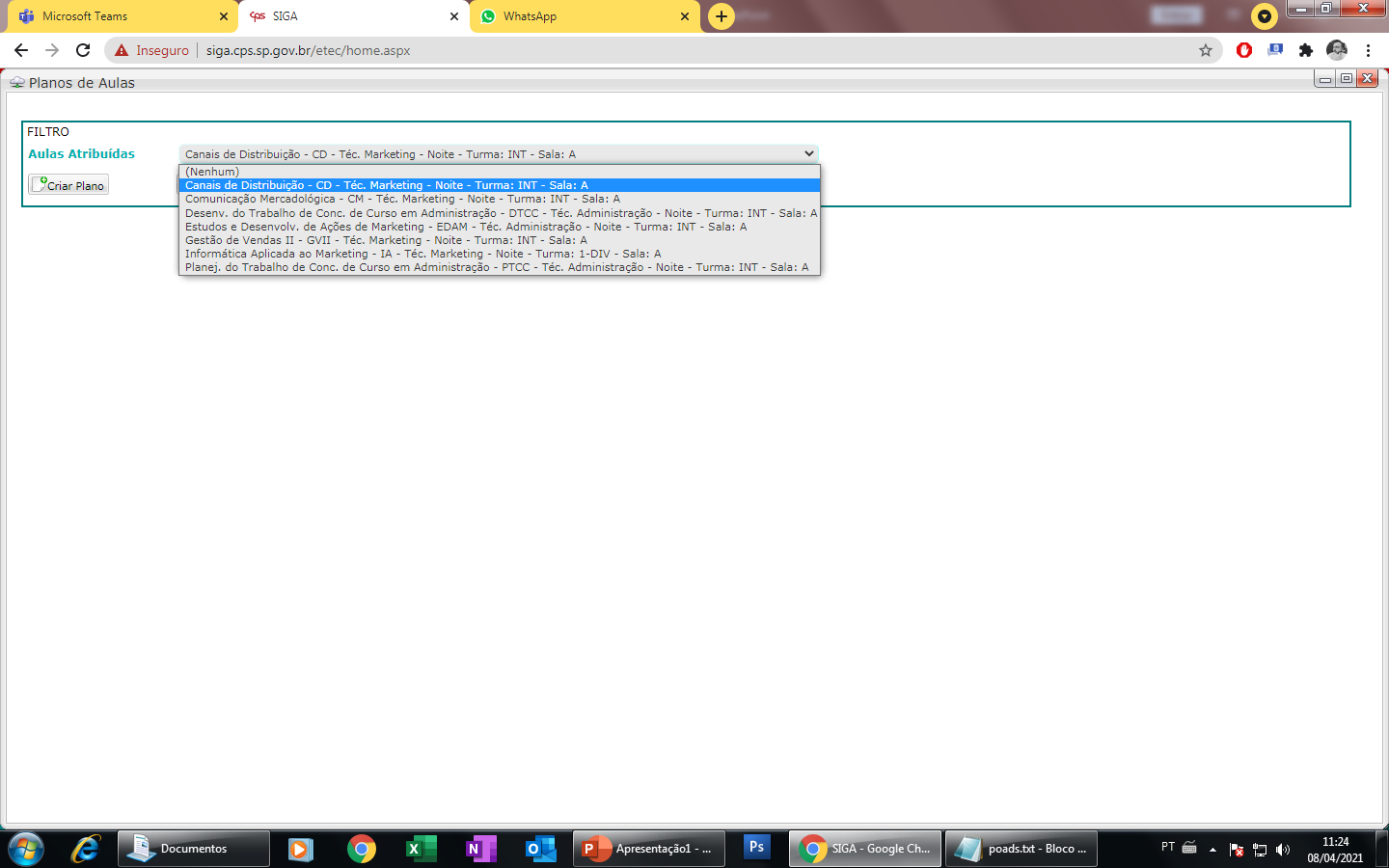 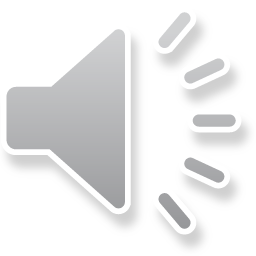 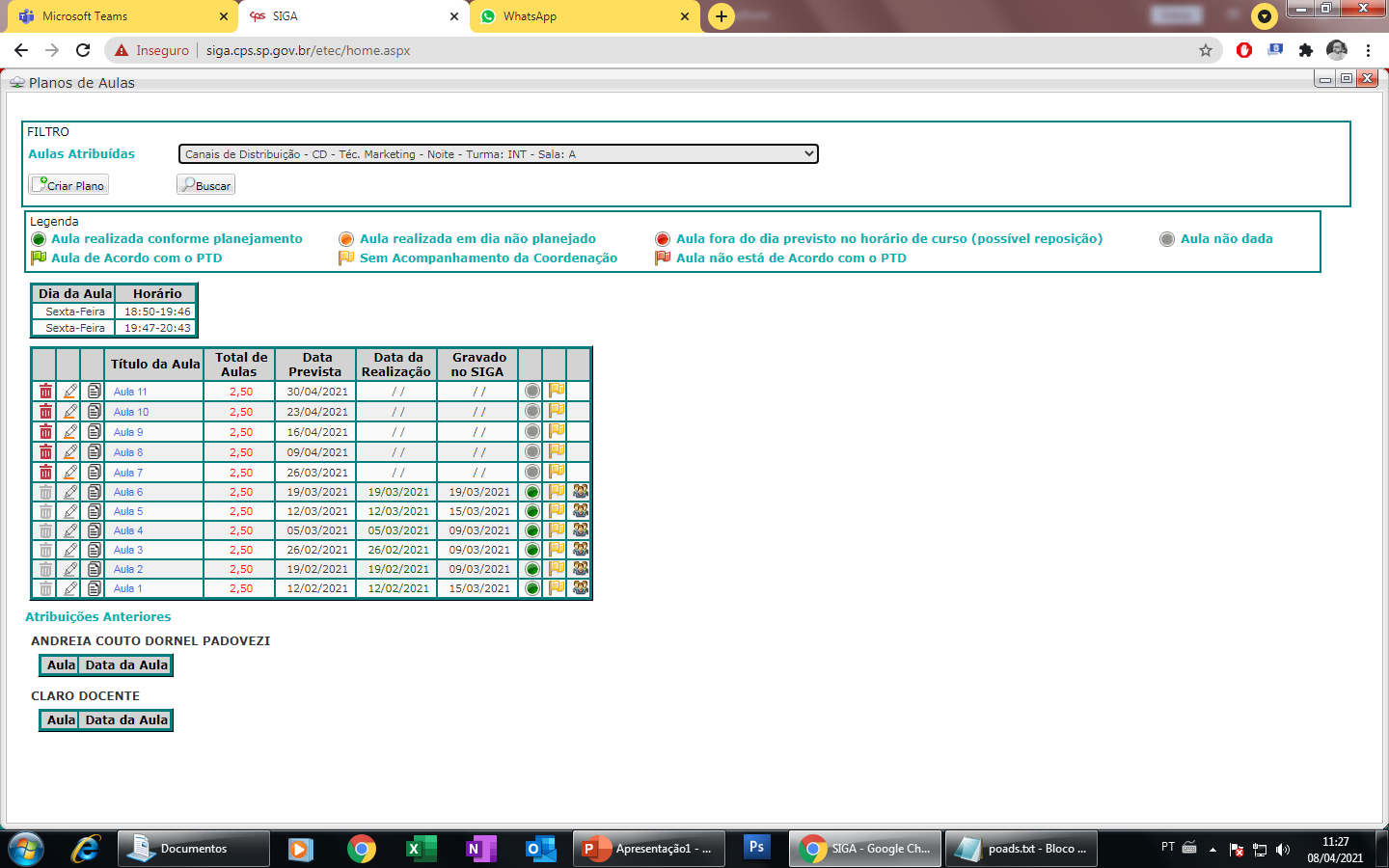 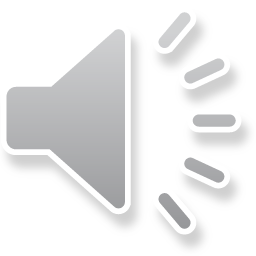 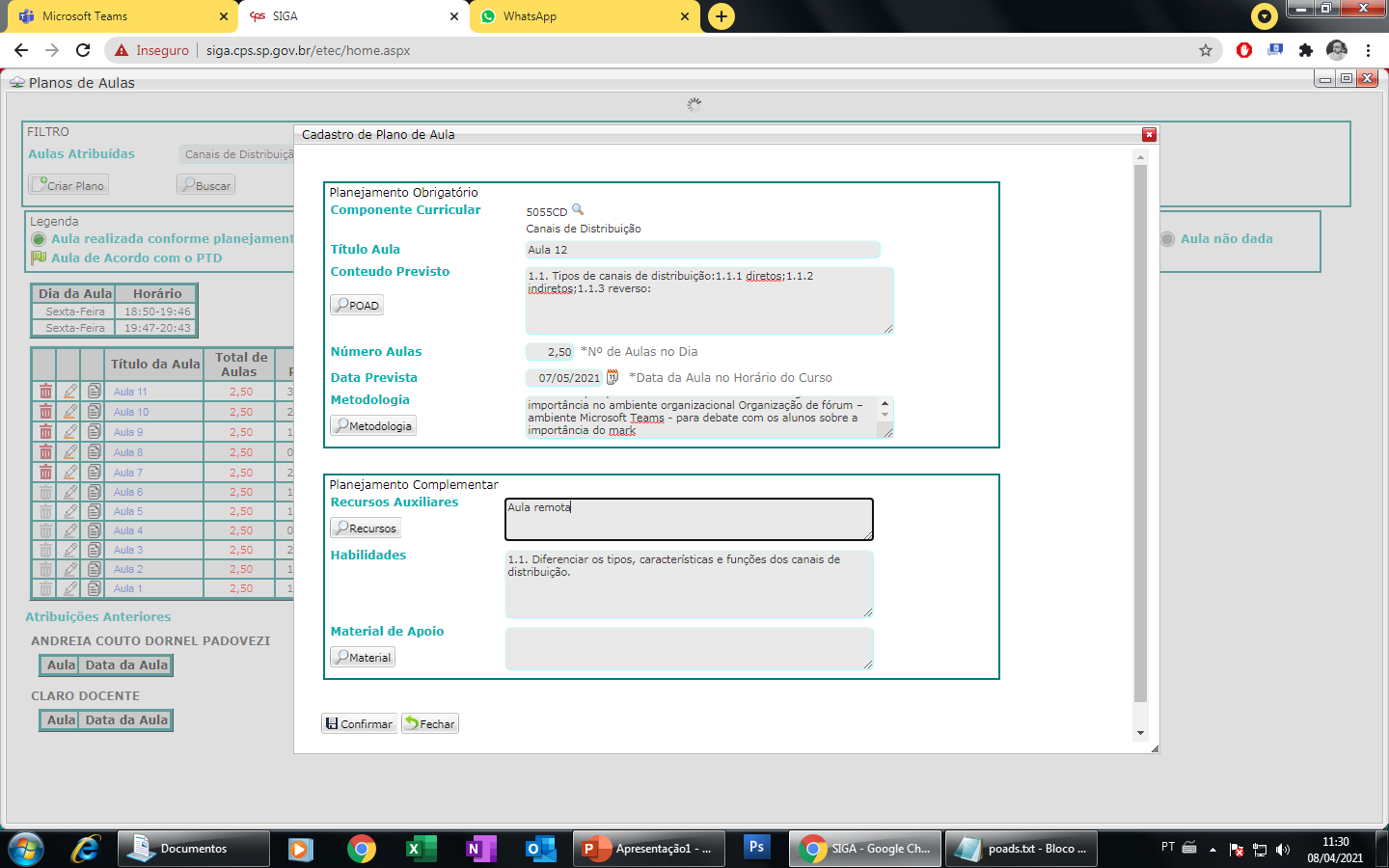 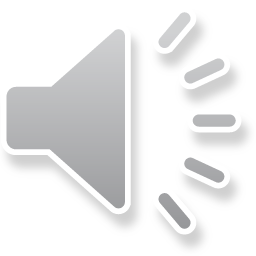 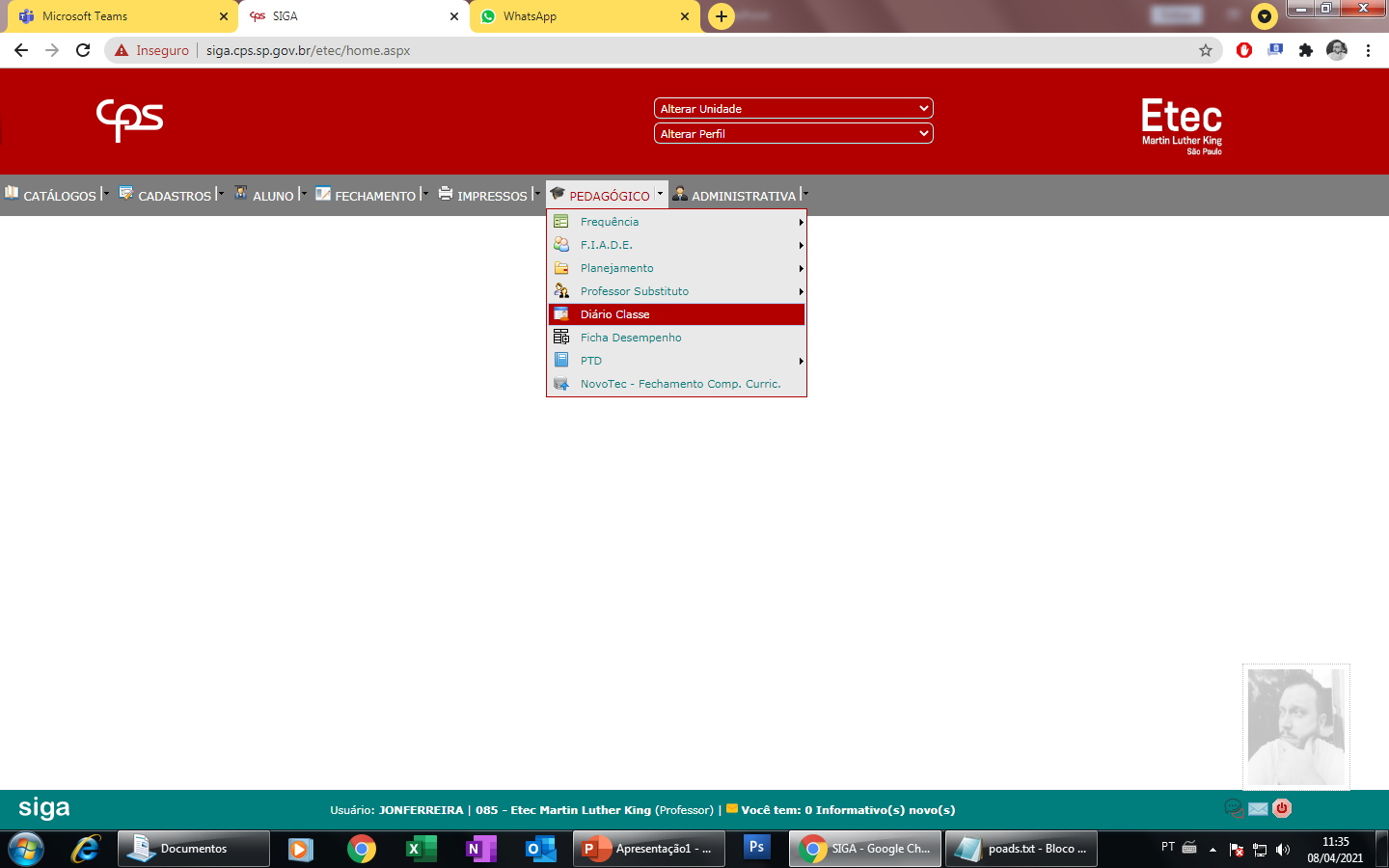 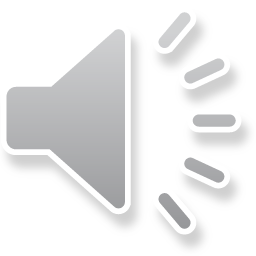 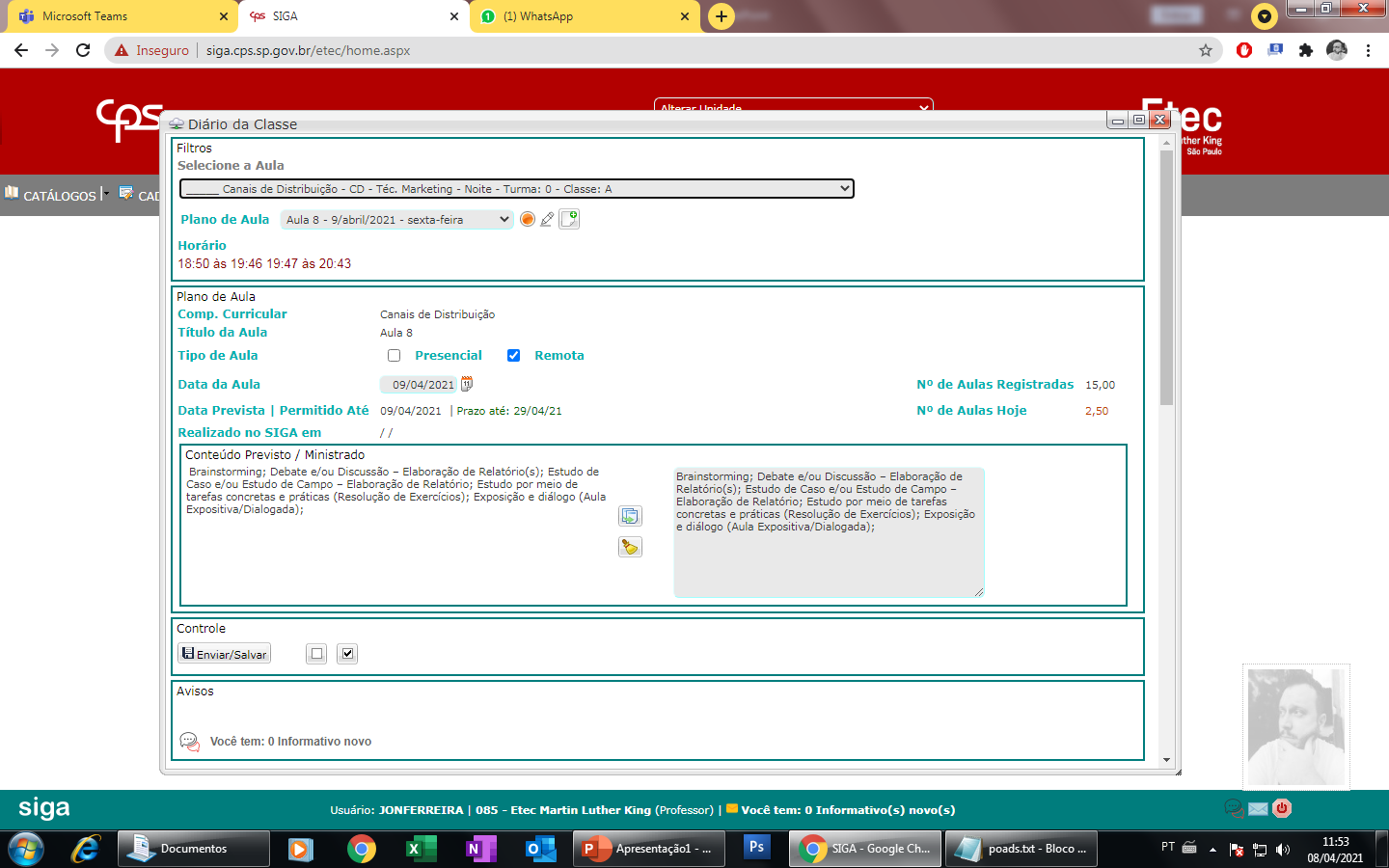 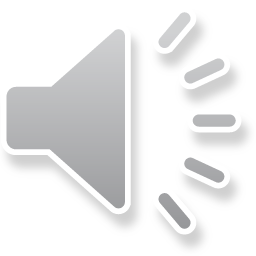 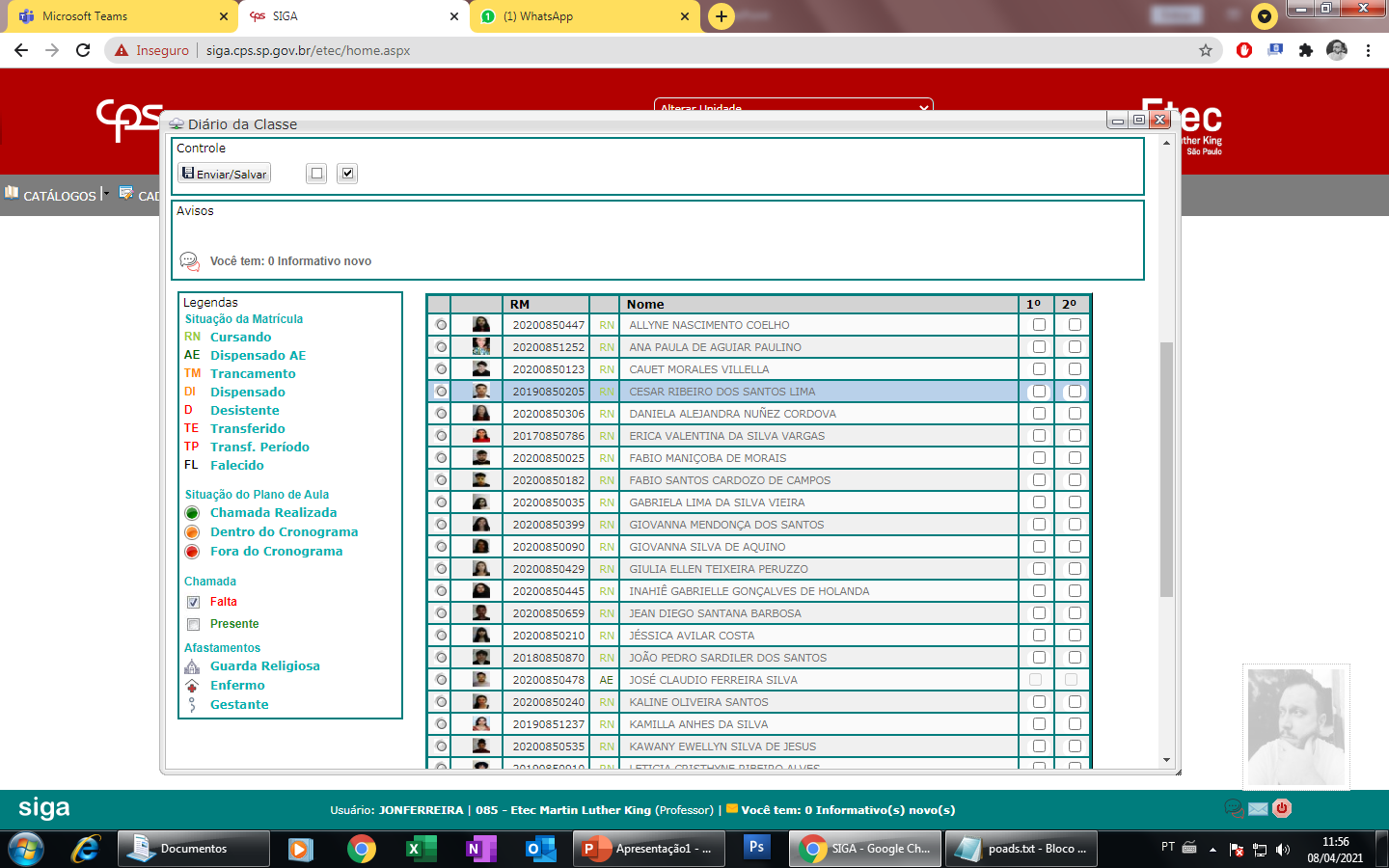 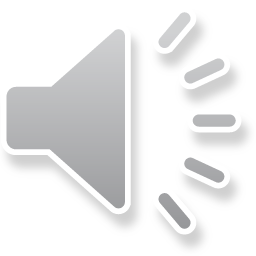